About OMICS Group
OMICS Group International is an amalgamation of Open Access publications and worldwide international science conferences and events. Established in the year 2007 with the sole aim of making the information on Sciences and technology ‘Open Access’, OMICS Group publishes 400 online open access scholarly journals in all aspects of Science, Engineering, Management and Technology journals. OMICS Group has been instrumental in taking the knowledge on Science & technology to the doorsteps of ordinary men and women. Research Scholars, Students, Libraries, Educational Institutions, Research centers and the industry are main stakeholders that benefitted greatly from this knowledge dissemination. OMICS Group also organizes 300 International conferences annually across the globe, where knowledge transfer takes place through debates, round table discussions, poster presentations, workshops, symposia and exhibitions.
About OMICS Group Conferences
OMICS Group International is a pioneer and leading science event organizer, which publishes around 400 open access journals and conducts over 300 Medical, Clinical, Engineering, Life Sciences, Pharma scientific conferences all over the globe annually with the support of more than 1000 scientific associations and 30,000 editorial board members and 3.5 million followers to its credit.
    OMICS Group has organized 500 conferences, workshops and national symposiums across the major cities including San Francisco, Las Vegas, San Antonio, Omaha, Orlando, Raleigh, Santa Clara, Chicago, Philadelphia, Baltimore, United Kingdom, Valencia, Dubai, Beijing, Hyderabad, Bengaluru and Mumbai.
A Metabolomics Approach to Study Chardonnay Wine Fermentation Chandra Richter, PhDE&J Gallo Winery
Metabolomics
March 24, 2014
2
Winemaking at the Molecular Level
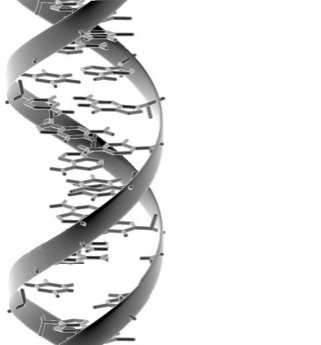 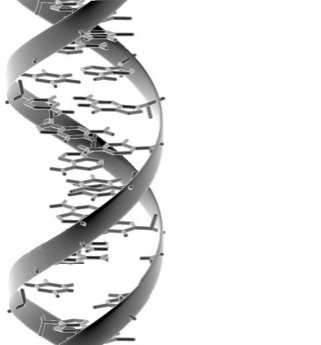 O
O
AAA
R
AAA
AAA
OH
OH
Glu
S
R
3
Winemaking
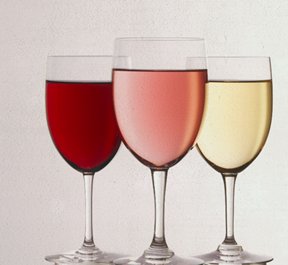 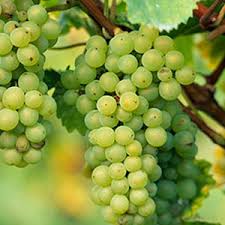 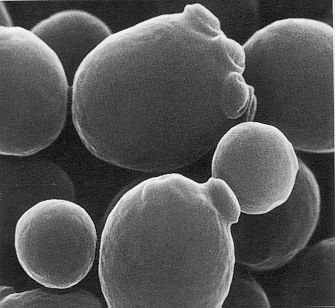 Water
Sugar
Acids
Minor Components
Water
Ethanol
Glycerol
Acids
Minor Components
Yeast Metabolism
Sulfate
Sulfite
Sugar
H2S 
Mercaptans
Amino Acids
Glycerol
Pyruvic Acid
Diacetyl
Keto Acids
TCA Cycle
Acetaldehyde
Acetic Acid
Aldehydes
Acetyl CoA
Monoterpenes
Fatty Acid CoA
Higher Alcohols
Ethanol
Esters
Fatty Acids
Glycosides
Aglycones
Cysteines Conjugates
Volatile Thiols
Identify metabolites present at three stages during fermentation
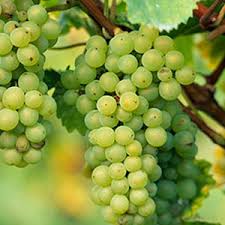 PDM
Chardonnay Juice
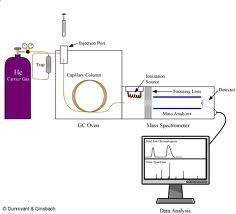 Look for metabolic patterns
GC-MS, LC-MS-MS
6
Winemaking Process
Chardonnay juice
10 gallon
65F
Agitation
PDM yeast
Triplicate
Sampled Daily
7
Fermentation Timecourse
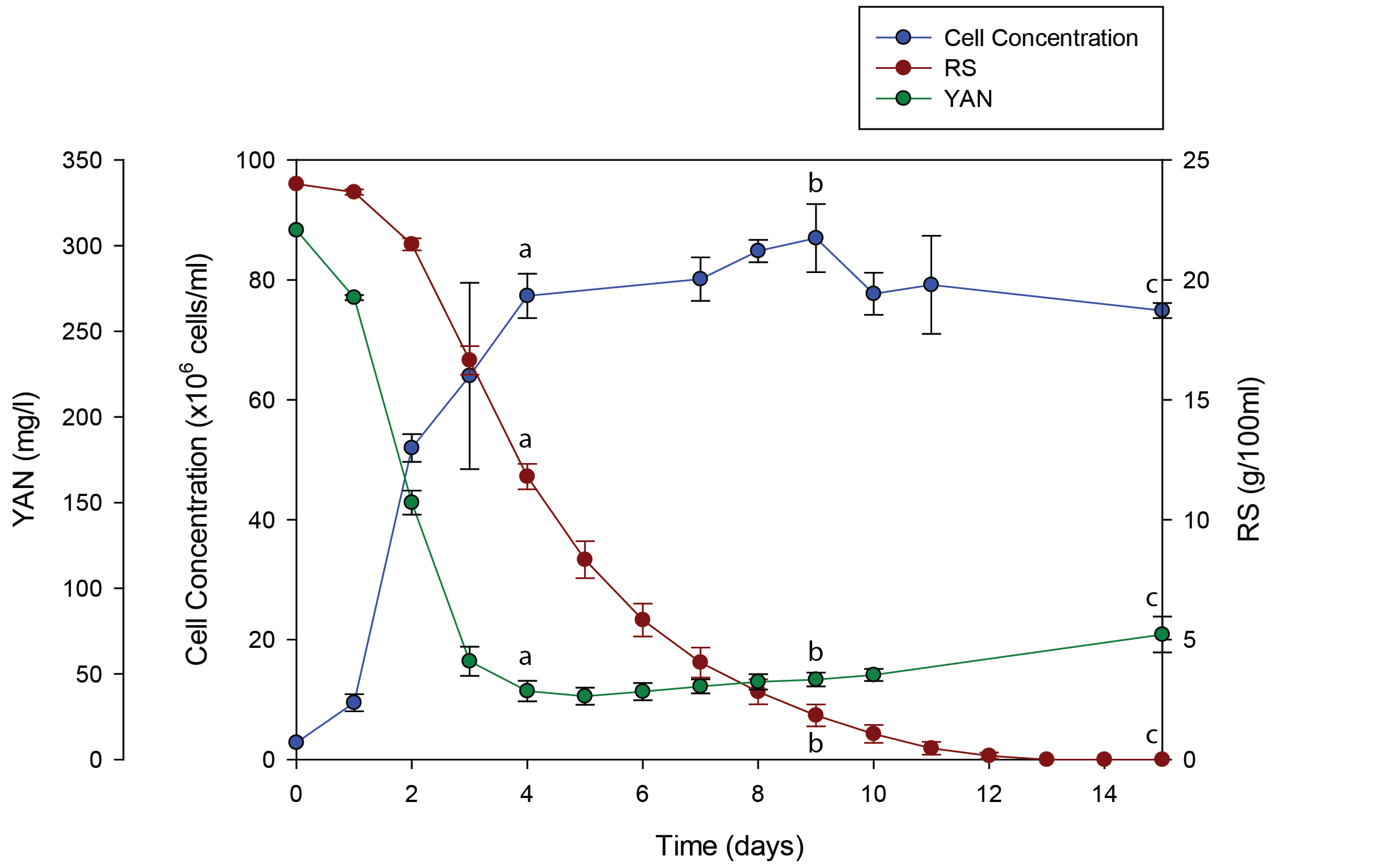 8
Endo- and Exo-Metabolome
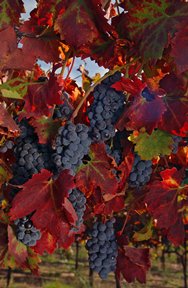 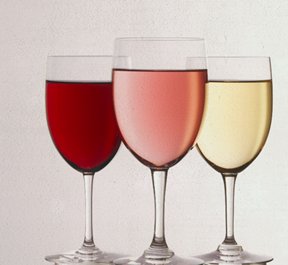 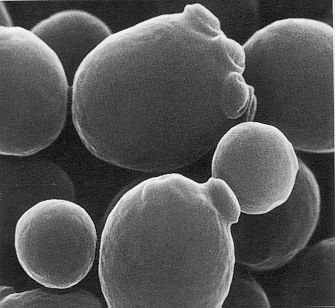 Endo-Metabolome
Exo-Metabolome
9
Summary of Metabolites
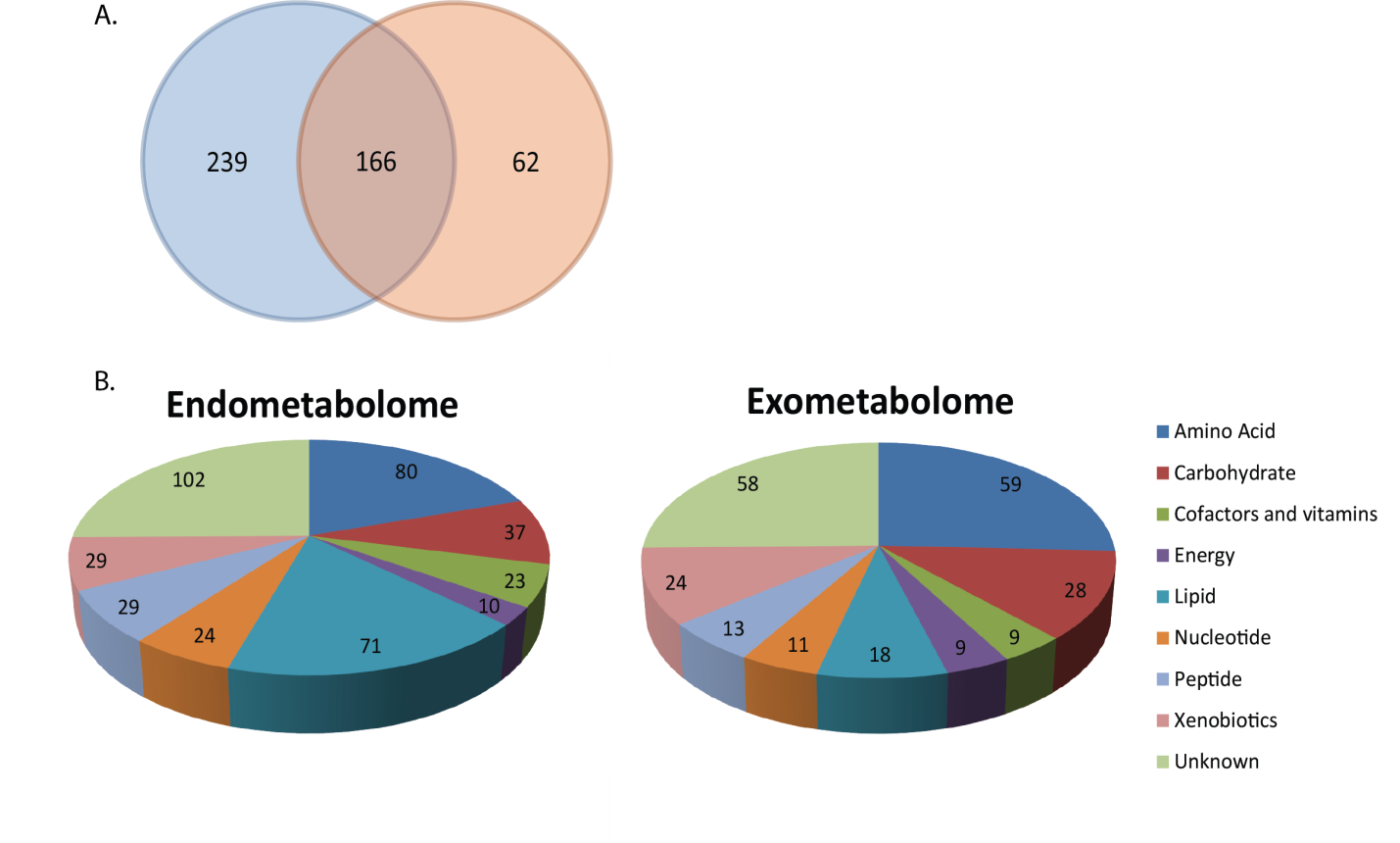 10
PCA Separates Time
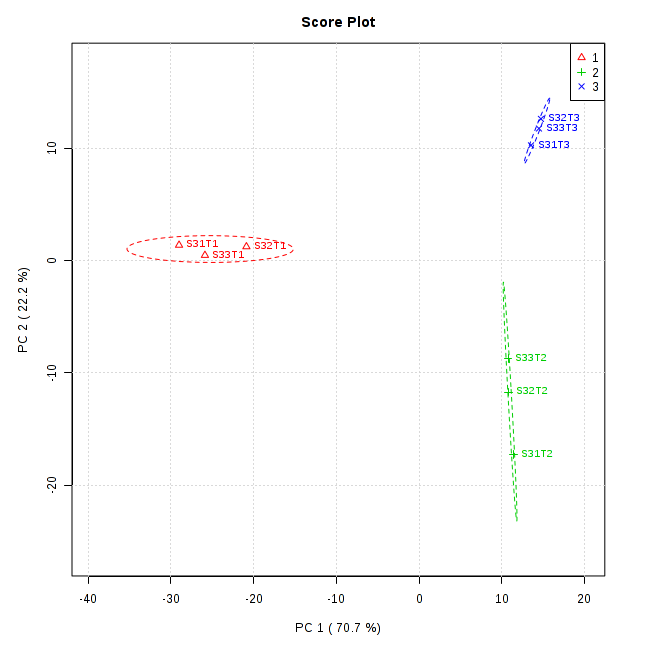 C
A
B
11
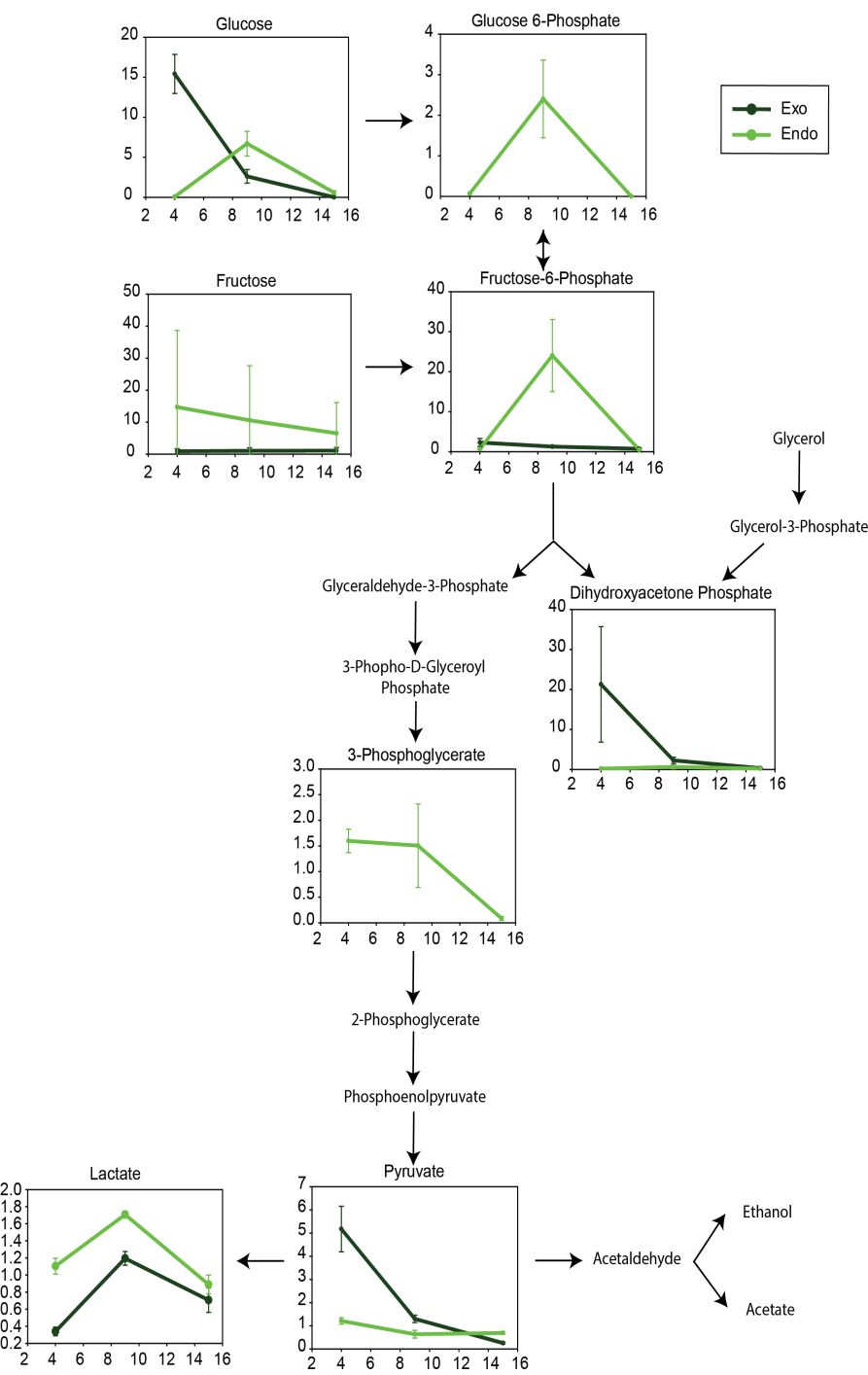 Glycoloysis
Early stages of fermentation: sugars are high in the juice and low in the cell.
Cells are rapidly producing biomass.
Later stages in fermentation: cells reduce uptake of sugar and glycolysis slows.
12
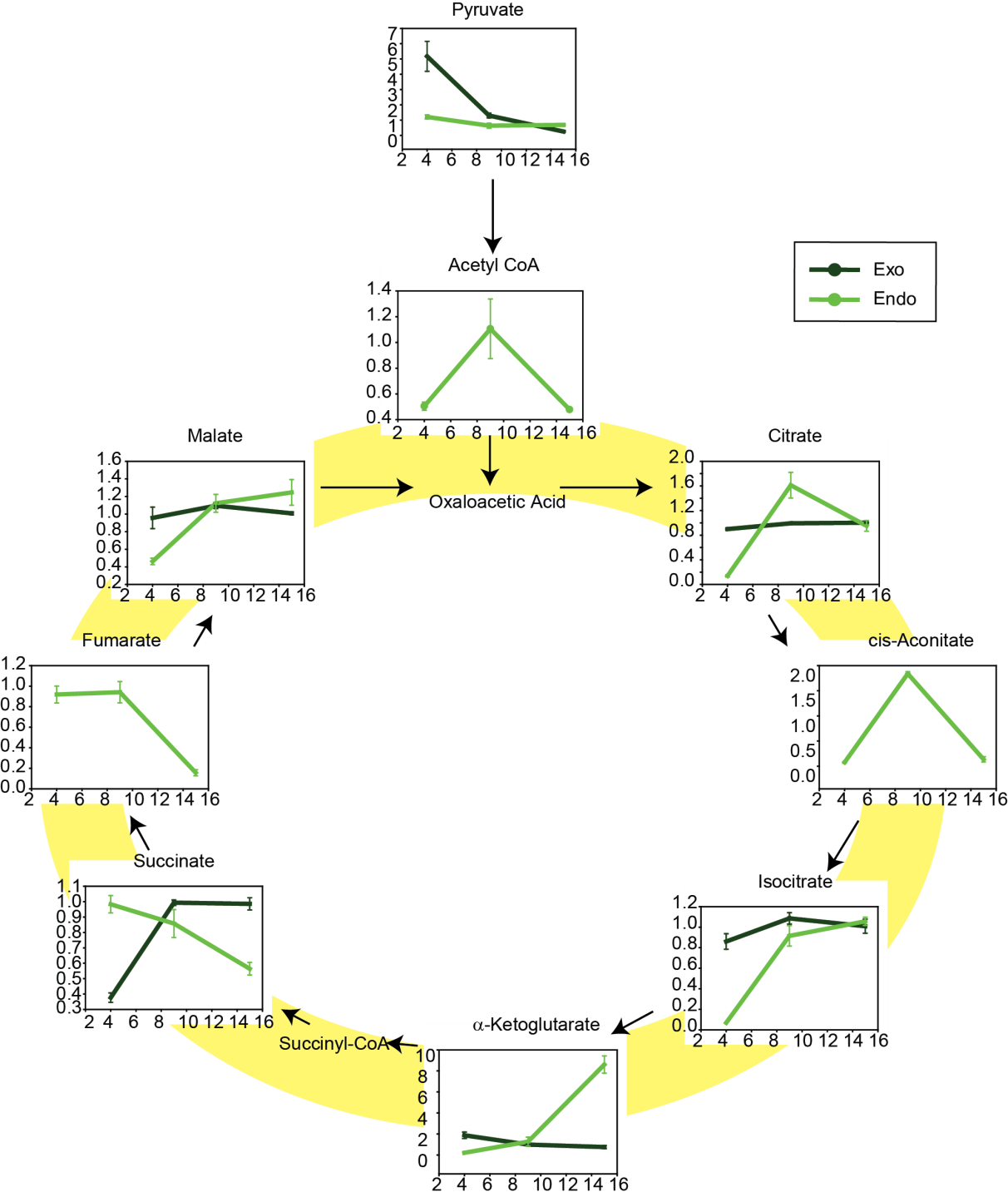 TCA
Similar pattern seen in the TCA cycle intermediates.
a-ketogluterate shows a unique profile
Deamination of glutamine
13
Correlation Profiles
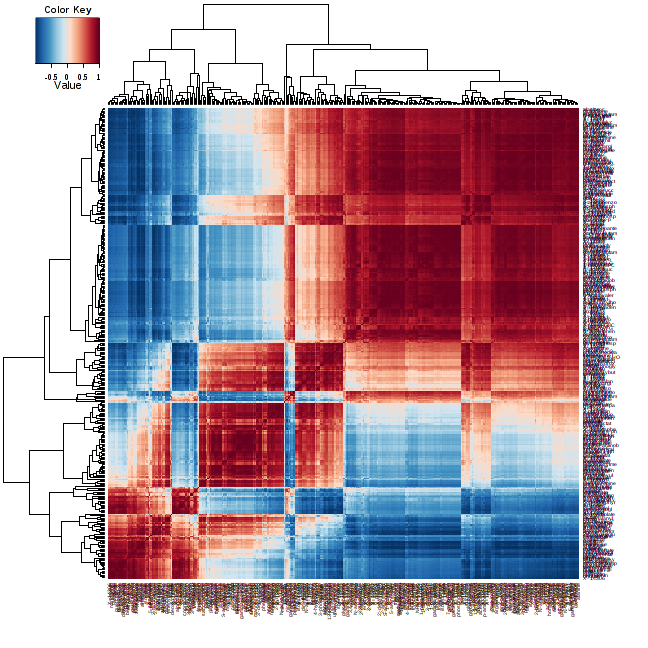 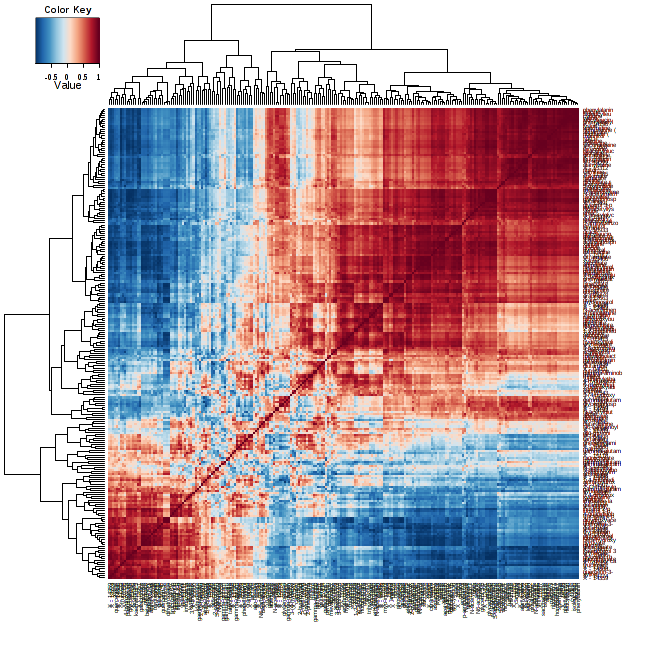 Exometabolome
Endometabolome
14
Hierarchichal Relationship
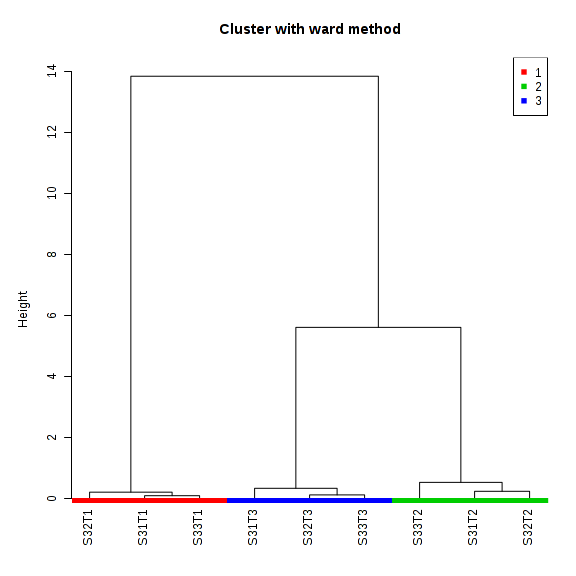 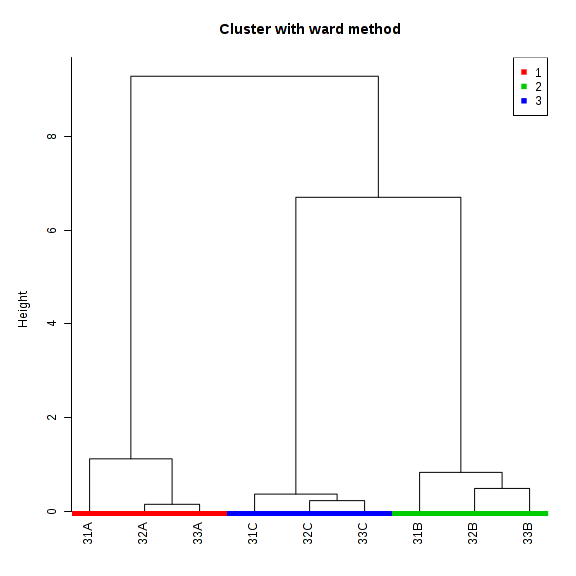 Exometabolome
Endometabolome
15
Metabolic Flux
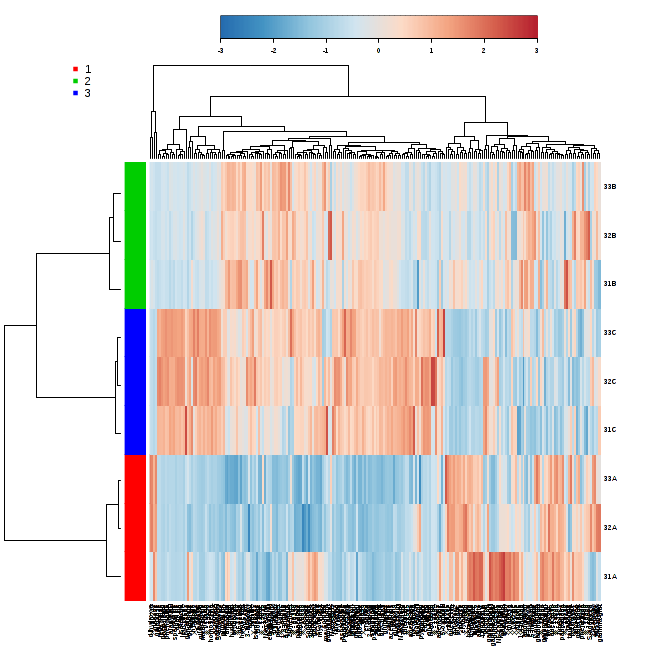 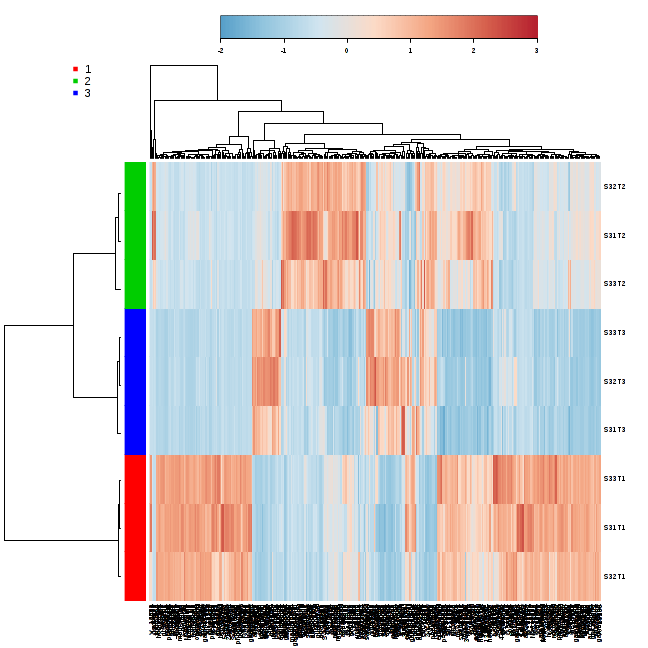 Exometabolome
Endometabolome
16
Regulation of Metabolism
Sugar
Amino Acids
Glycerol
TCA Cycle
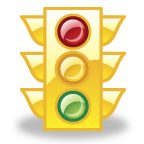 Pyruvic Acid
Keto Acids
Acetaldehyde
Acetic Acid
Aldehydes
Acetyl CoA
Higher Alcohols
Ethanol
Esters
Fatty Acids
Conclusions
Identified the endo- and exo-metabolome over the course of a wine fermentation
Metabolic pathways are differentially regulated through fermentation
Glycolysis, TCA active during early stages
Amino acid catabolism increases activity at later stages
Provides understanding of key primary and secondary metabolites
18
Acknowledgements
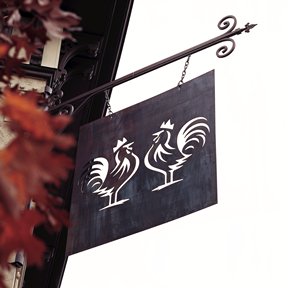 Dave Santino
Steven Kukesh
Nick Dokoozlian
Metabolon
Adam Kennedy
Lining Guo
19
Let Us Meet Again
We welcome you all to our future conferences of OMICS Group International  

Please Visit:www.omicsgroup.com
www.conferenceseries.com
www.metabolomicsconference.com